Організація інклюзивного навчання в закладах освіти: чек-лист до успішного впровадження
Савенкова Наталя Анатоліївна 
директор КУ «Інклюзивно-ресурсний центр» 
Південної міської ради
Використання коштів освітньої субвенції для організації інклюзивного навчання в закладах освіти
4
1
Організаційні аспекти створення інклюзивних класів закладах освіти
2
3
5
Організація інклюзивного навчання в умовах дистанційного навчання
Команда психолого-педагогічного супроводу дитини з особливими освітніми потребами: організація роботи, повноваження, оплата праці
Корекційно-розвиткові заняття для осіб з ООП в закладі освіти
Організаційні аспекти створення інклюзивних класів в закладах освіти
У разі звернення особи з особливими освітніми потребами або її батьків інклюзивна група або клас утворюється в обов’язковому порядку
Ст. 20 Закону України «Про освіту»
Батьки дитини мають право обирати заклад освіти, освітню програму, вид і форму здобуття дітьми освіти відповідного рівня
Ст. 55 Закону України «Про освіту»
Постанова Кабінету Міністрів України від 15 серпня 2011 р. № 872 зі змінами від 9 серпня 2017 р. № 588 Зміни до Порядку організації інклюзивного навчання у загальноосвітніх навчальних закладах.

Постанова Кабінету Міністрів України від 15 вересня 2021 р. № про Порядок організації інклюзивного навчання у закладах загальної середньої освіти (з 01.01.2022)

Постанова Кабінету Міністрів України від 28 липня 2021 р. № 769 ЗМІНИ, що вносяться до постанови Кабінету Міністрів України  від 10 квітня 2019 р. № 530 (з 01.01.2022)
3
Довідка №086-1/0
1
Висновок ІРЦ про комплексну оцінку (для першого рівня підтримки на підставі заяви батьків та протоколу команди (консиліуму), що відображається в протоколі дод. 2)
2
4
Зарахування переведення дитини з ООП до закладу освіти
Заява про зарахування до закладу освіти
Копія свідоцтва про народження
Кроки організації інклюзивного навчання у закладах освіти
4
3
2
1
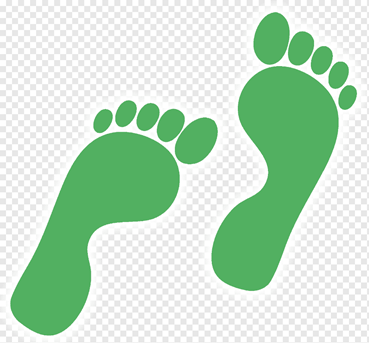 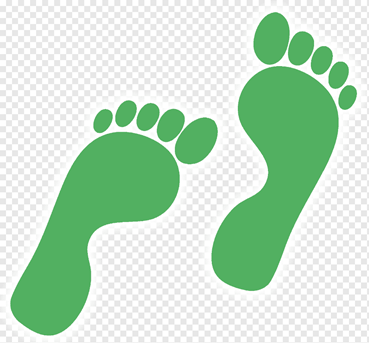 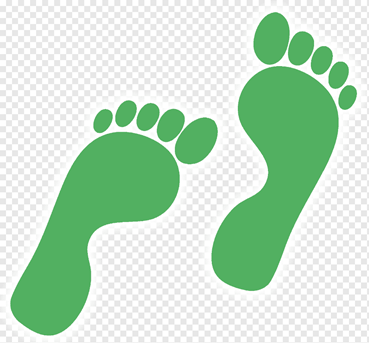 Укладання цивільно-правових договорів на проведення корекційно-розвиткових занять
Подання до органу управління освітою
Накази керівника закладу
Звернення батьків
Про внесення змін до наказу Міністерства освіти і науки України від 06 грудня 2010 року N 1205,
(упорядкування типових штатних нормативів закладів загальної середньої освіти у зв'язку із організацією інклюзивного навчання у таких закладах) наказ Міністерства освіти і науки України від 01.02.2018 року № 90
4
Виховні години, уроки доброти;
1
Попередні бесіди з батьками майбутніх першокласників
2
3
5
Спільна діяльність
Організація інклюзивного навчання у ЗЗСО
Батьківські збори;
Інформування батьків учнів ЗЗСО;
Команда психолого - педагогічного супроводу особи з особливими освітніми потребами (Примірне положення про команду психолого-педагогічного супроводу дитини з особливими освітніми потребами в закладі загальноїсередньої та дошкільної освіти, наказ Міністерства освіти і науки України від 08.06.2018 року № 609 )
Рішення засідання Команди супроводу приймаються за результатами колегіального обговорення інформації кожного її учасника.
4
Загальне керівництво Командою супроводу дітей з ООП покладається на директора або заступника директора з навчально-виховної роботи/вихователя-методиста.
1
2
Рішення засідання Команди супроводу оформлюється протоколом, який веде секретар засідання.
3
5
Організація роботи команди супроводу
Робота Команди супроводу здійснюється в межах основного робочого часу працівників.
Однією з організаційних форм діяльності Команди супроводу є засідання її учасників, яке проводиться не менше трьох разів протягом навчального року.
Робоча документація команди психологопедагогічного супроводу осіб з ООП
Адміністрація закладу освіти 
 положення про команду психолого-педагогічного супроводу дитини ООП в закладі освіти; 
 графіки засідань команди психолого-педагогічного супроводу дитини з ООП в ЗЗСО;
 протоколи засідань команди ППС;
  висновки ІРЦ про комплексну психолого-педагогічну оцінку розвитку учнів з ООП;
  графіки роботи всіх членів команди психолого-педагогічного супроводу; 
 розклади уроків, на яких здійснюється супровід учнів з ООП асистентами вчителя; 
 розклади корекційно-розвиткових занять;
  ІПР, індивідуальні навчальні плани учнів з ООП;
  договори про співпрацю із залученими фахівцями;
  графік перевезення учнів з ООП (за наявності);
  посадові обов’язки всіх членів команди психолого-педагогічного супроводу;
  інструкції з охорони праці для всіх членів команди ППС.
Робоча документація команди психологопедагогічного супроводу осіб з ООП
Практичний психолог
  річний план роботи практичного психолога;
  журнал практичного психолога; 
 щоденний облік роботи практичного психолога; 
 протоколи індивідуальних та групових психологічних консультацій батьків, педагогічних працівників закладу освіти та учнів з висновками та рекомендаціями для кожної категорії; 
 протоколи індивідуальної та групової психодіагностики з висновками та рекомендаціями; 
 ІПР
Робоча документація команди психологопедагогічного супроводу осіб з ООП
Соціальний педагог
  річний план роботи соціального педагога; 
 журнал соціального педагога;
  протокол індивідуального соціально-педагогічного вивчення; 
 протокол групового соціально-педагогічного вивчення;
  протокол індивідуальної соціально-педагогічної консультації;
  облік проведення занять; 
 соціальний паспорт закладу освіти;
  ІПР
Робоча документація команди психологопедагогічного супроводу осіб з ООП
Вчитель-дефектолог (логопед, практичний психолог)
 цивільно-правова угода з закладом освіти (за наявності); 
 графік роботи; 
 ІПР;
 корекційні програми; 
 календарно-тематичне планування корекційно-розвиткових занять; 
 розклад корекційно-розвиткових занять; 
 журнал обліку корекційно-розвиткових занять;
  щомісячний акт виконаних робіт (в разі, якщо фахівець не є штатним працівником даного закладу освіти).
Робоча документація команди психологопедагогічного супроводу особи з ООП
Класний керівник, вчитель
  ІПР; 
 навчальні програми для дітей з ООП;
  календарне планування (в разі викладання за модифікованими навчальними програмами); 
 конспект уроку із зазначеними модифікованими та адаптованими матеріалами.
Робоча документація команди психологопедагогічного супроводу осіб з ООП
Асистент вчителя
  річний план роботи;
 графік роботи асистента вчителя, затверджений керівником закладу; 
 розклад уроків, на яких асистент вчителя здійснює супровід учнів з ООП; 
 журнал спостережень;
щоденний план роботи;
 список учнів з ООП, яких супроводжує асистент; 
 розклад уроків та корекційно- розвиткових занять учнів з ООП;
  висновки ІРЦ;
  індивідуальна програма розвитку;
  портфоліо учнів з ООП;
  облік проведених консультацій, просвітницьких заходів.
Корекційно -розвиткові заняття у закладі загальної середньої освіти
Порядок організації інклюзивного навчання у загальноосвітніх навчальних закладах, постанова Кабінету Міністрів України від 15 серпня 2011 р. № 872 зі змінами від 9 серпня 2017 р. № 588 

Порядок організації інклюзивного навчання у загальноосвітніх навчальних закладах, постанова Кабінету Міністрів України від 15 вересня 2021р. №957
Години, визначені для проведення корекційнорозвиткових занять, не враховуються під час 
визначення гранично допустимого тижневого навчального навантаження учнів з ООП
4
Тривалість групового корекційно-розвиткового заняття становить 35-40 хвилин,
індивідуального - 20-25 хвилин
1
2
Оплата праці залучених на підставі цивільно-правових договорів фахівців здійснюється за рахунок коштів державної субвенції
3
5
Корекційно-розвиткові заняття в закладі
Корекційно-розвиткові заняття проводяться вчителями-дефектологами (корекційними
педагогами) та практичними психологами (за наявності або перелік фахівців Постанова Кабінету Міністрів України від 14 лютого 2017 року № 88 )
В індивідуальній програмі розвиткузазначається кількість годин та напрями проведення корекційно-розвиткових занять, визначені ІРЦ
Порядок та умови надання субвенції з державного бюджету місцевим бюджетам на надання державної підтримки особам з особливими освітніми потребами, Постанова Кабінету Міністрів України від 14 лютого 2017 року № 88
Типовий перелік спеціальних засобів корекції психофізичного розвитку дітей з особливими освітніми потребами, які навчаються в інклюзивних та спеціальних класах закладів загальної середньої освіти, наказ Міністерством освіти і науки від 23.04.2018 року № 414 

Зміни до Типового переліку спеціальних засобів корекції психофізичного розвитку дітей з особливими освітніми потребами, які навчаються в інклюзивних та спеціальних класах закладів загальної середньої освіти, наказ Міністерством освіти і науки від 21.06.2019 року № 873
Тривалість здобуття повної загальної середньої освіти особами з ООП, які навчаються в інклюзивних класах, може бути продовжена на один рік на рівні початкової освіти та/або на один рік на рівні базової середньої освіти відповідно до індивідуальної освітньої траєкторії.

 Потреба щодо продовження тривалості навчання визначається командою психолого-педагогічного супроводу не пізніше ніж за півроку до завершення навчання, що є підставою звернення до інклюзивно-ресурсного центру для повторної комплексної оцінки розвитку дитини.
Організація інклюзивного навчання в умовах дистанційної роботи ЗЗСО
Визначення форм організації освітнього процесу для забезпечення дистанційного навчання в освітній програмі закладу. 
Конкретні електронні освітні платформи, онлайн сервіси та інструменти для організації дистанційного навчання. 
 Власне Положення про організацію дистанційного навчання.
  Зрозумілий усім режим та розклад роботи. 
 Дистанційне навчання осіб із особливими освітніми потребами здійснюється з урахуванням індивідуальної програми розвитку
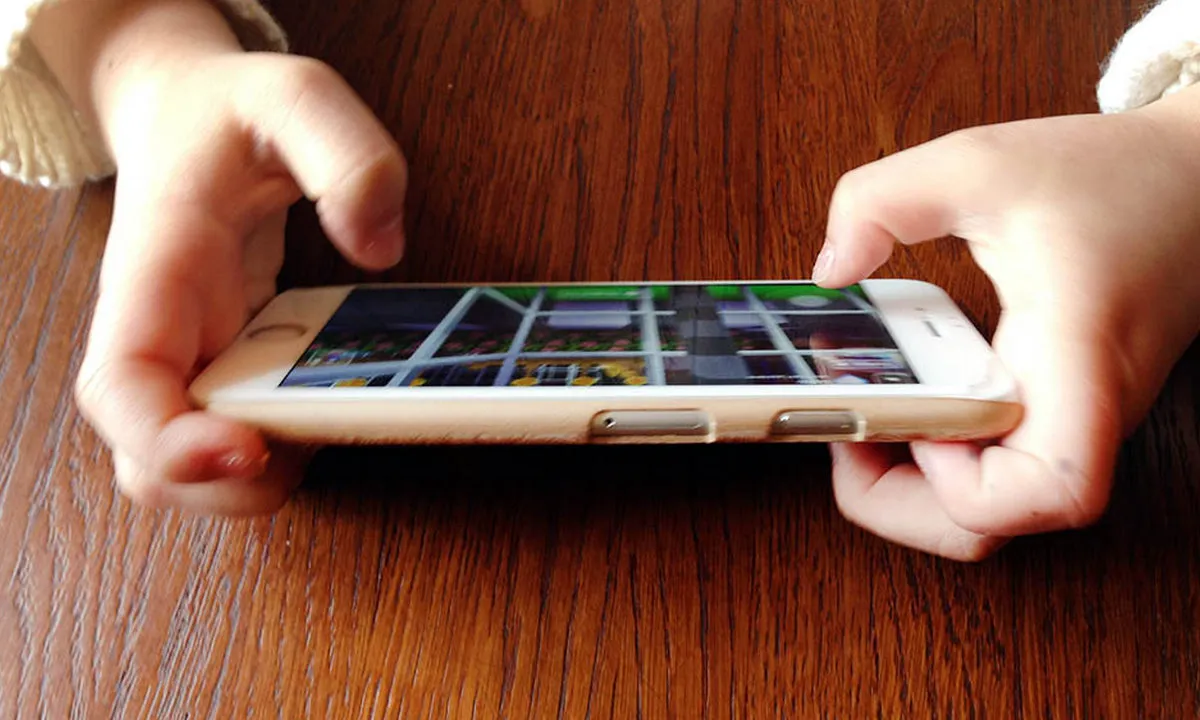 Асистент вчителя 
 асистування вчителю
 комунікація з батьками 
 підготовка матеріалів 
 підготовка індивідуальних завдань та їх адаптація 
 індивідуалізація технологій дистанційного навчання 
 рекомендації учню, батькам щодо дотримання норм при користуванні комп’ютерною технікою
Вчитель
 виконання державного стандарту освіти
 планування й організація уроків онлайн 
 оцінювання
 облік навчальних занять
 підготовка інформації
Де шукати інформацію?
Порядок організації інклюзивного навчання у загальноосвітніх навчальних закладах, 
Постанова Кабінету Міністрів України від 15 серпня 2011 р. № 872 зі змінами від 9 серпня 2017 р. № 588 Зміни до Порядку організації інклюзивного навчання у загальноосвітніх навчальних закладах, 
Постанова Кабінету Міністрів України від 09 серпня 2017 р. № 588 Порядок та умови надання субвенції з державного бюджету місцевим бюджетам на надання державної підтримки особам з особливими освітніми потребами,
 Постанова Кабінету Міністрів України від 14 лютого 2017 року № 88 
Примірне положення про команду психолого-педагогічного супроводу дитини з особливими освітніми потребами в закладі загальної середньої та дошкільної освіти, 
наказ Міністерства освіти і науки України від 08.06.2018 року № 609 
Наказ Міністерства освіти і науки України від 01.02.2018 року № 90 «Про внесення змін до наказу Міністерства освіти і науки України від 06 грудня 2010 року № 1205», (упорядкування типових штатних нормативів закладів загальної середньої освіти у зв'язку із організацією інклюзивного навчання у таких закладах) 
https://mon.gov.ua/ua/tag/inklyuzivne-navchannya 
https://mon.gov.ua/ua/tag/dityam-z-osoblivimi-potrebami